Action Writing
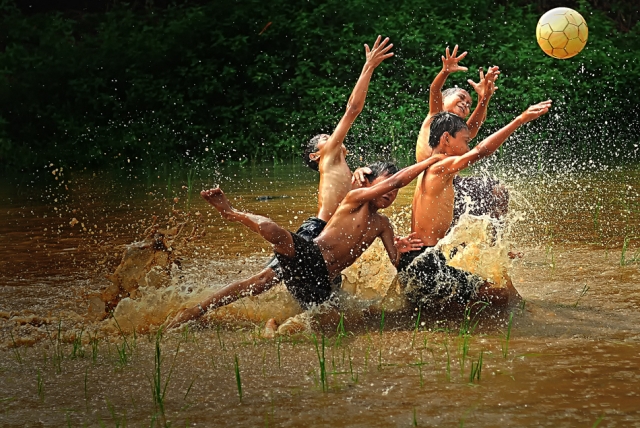 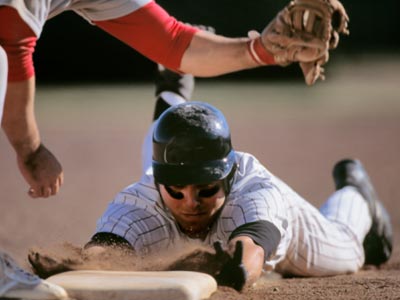 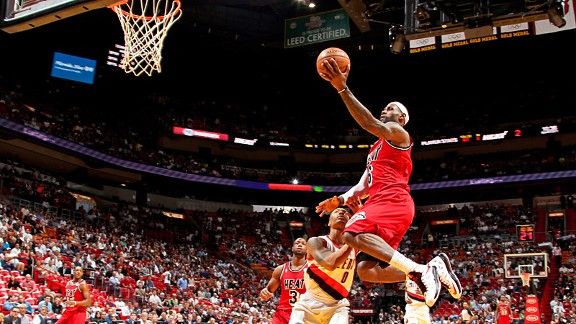 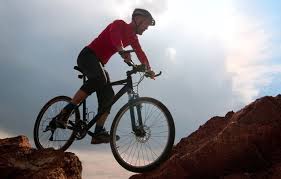 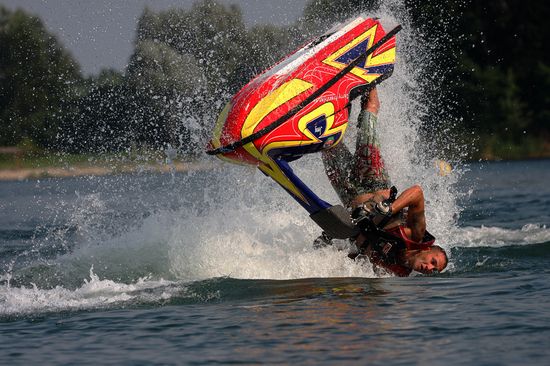 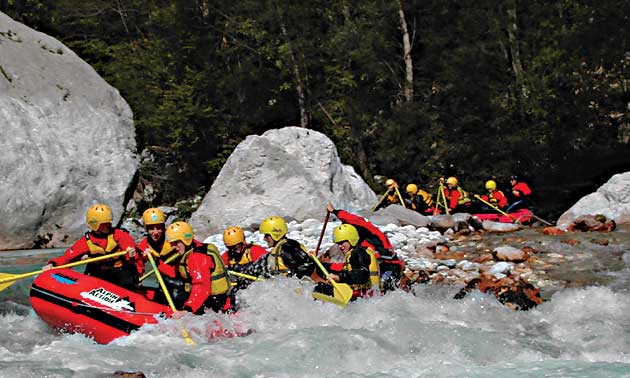 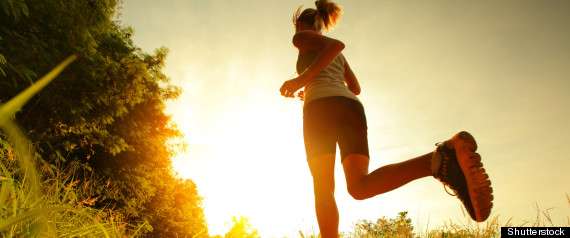 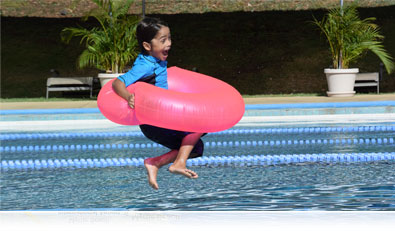 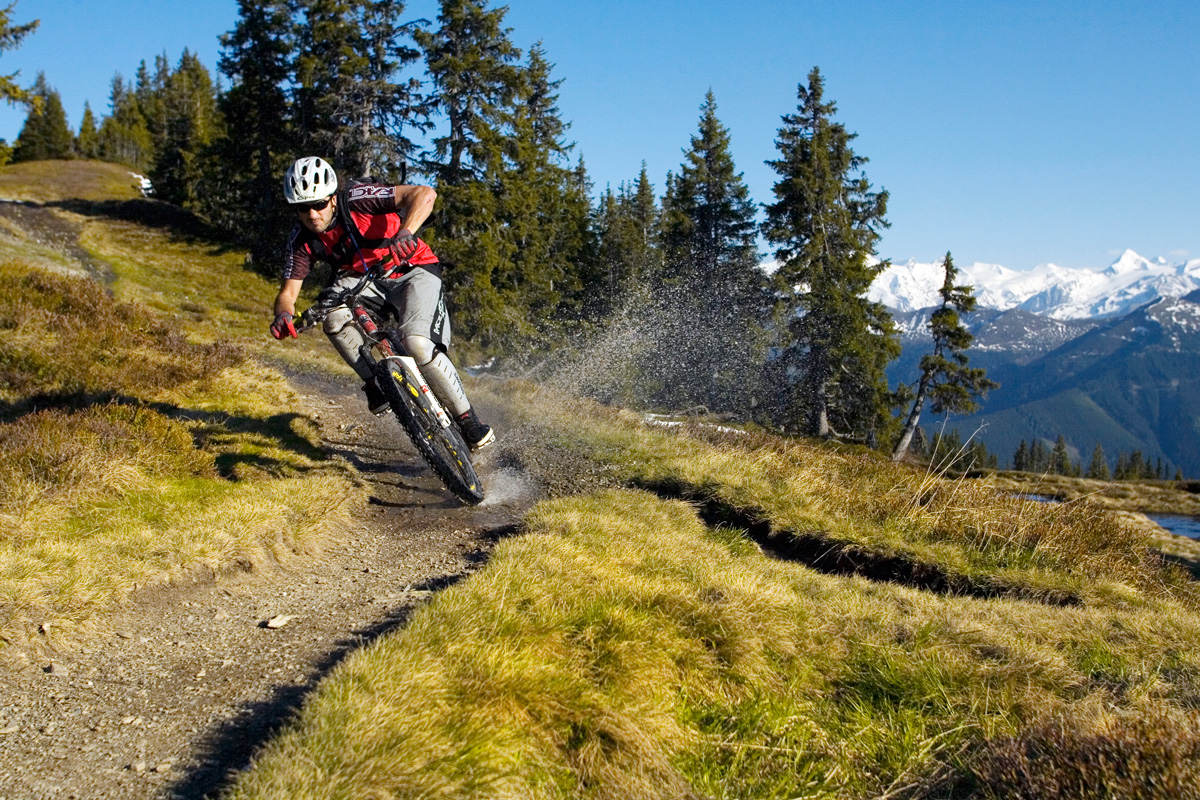 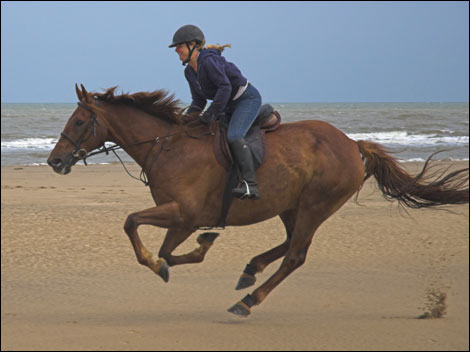 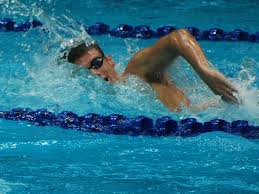 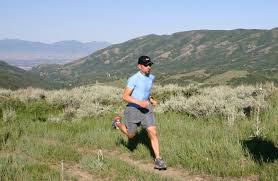 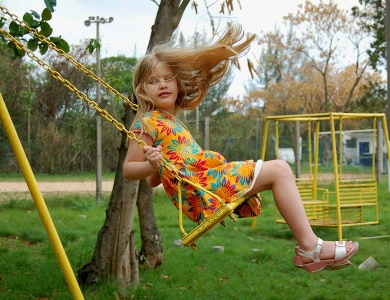